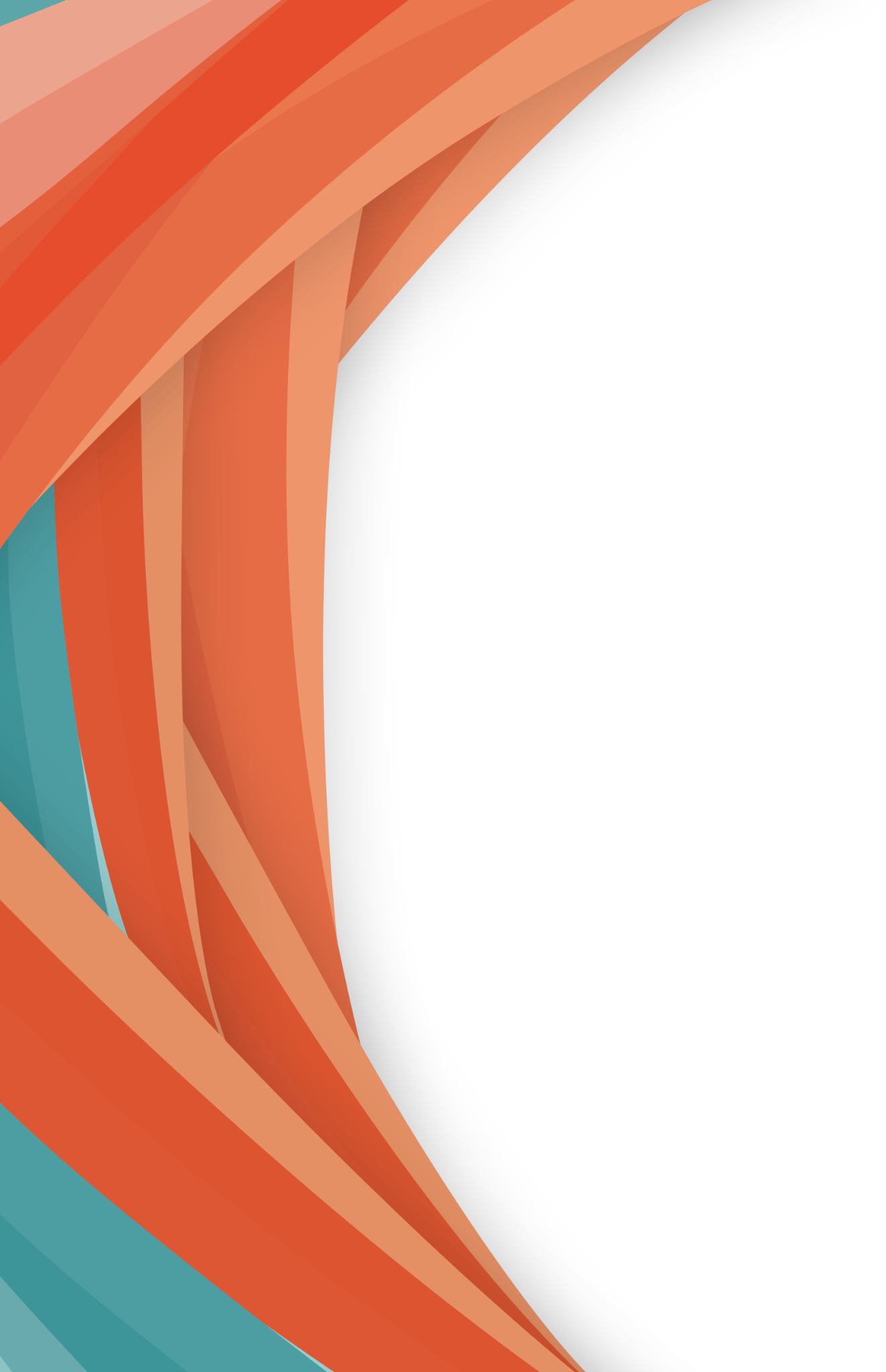 CERTIFICATE
OF APPRECIATION
THIS IS TO EXPRESS OUR HEARTFELT GRATITUDE TO
Ms. Sophia Bennett
In recognition of Ms. Bennett's exceptional efforts in fostering positive change and making a lasting impact on our community, we extend our sincere thanks and appreciation.
PRESENTED ON THIS
18TH DAY OF FEBRUARY, 2025
date
signature